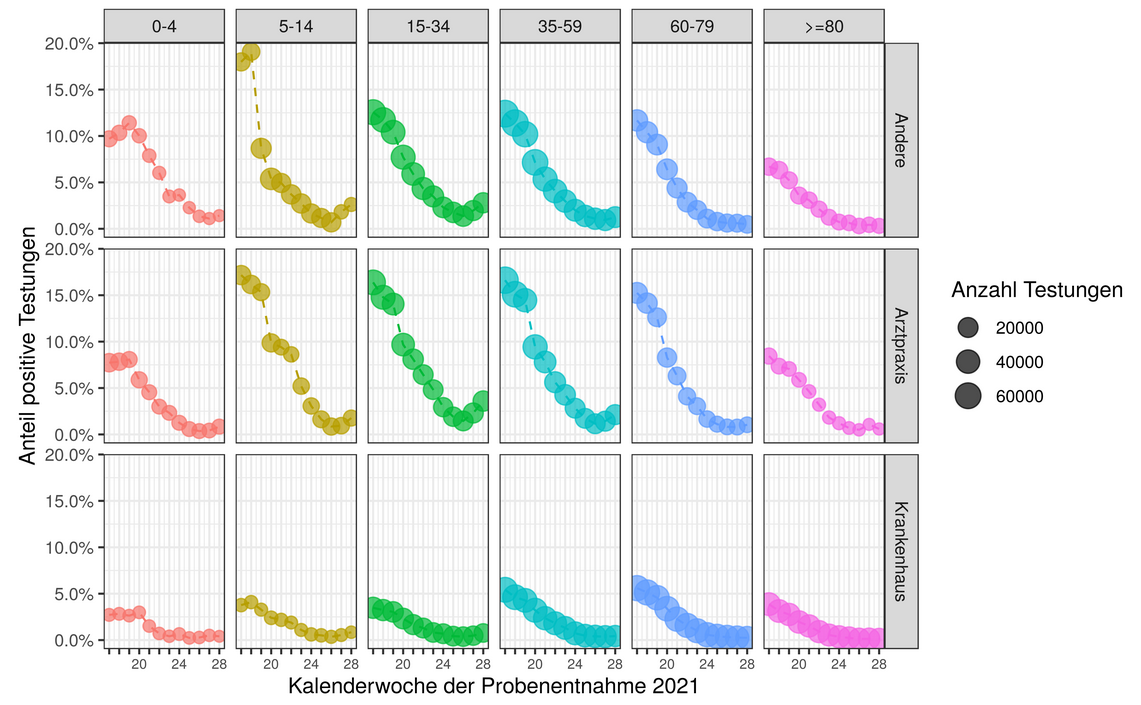 Anzahl der Testungen und Positivenanteile pro Woche – Datenstand 20.7.21
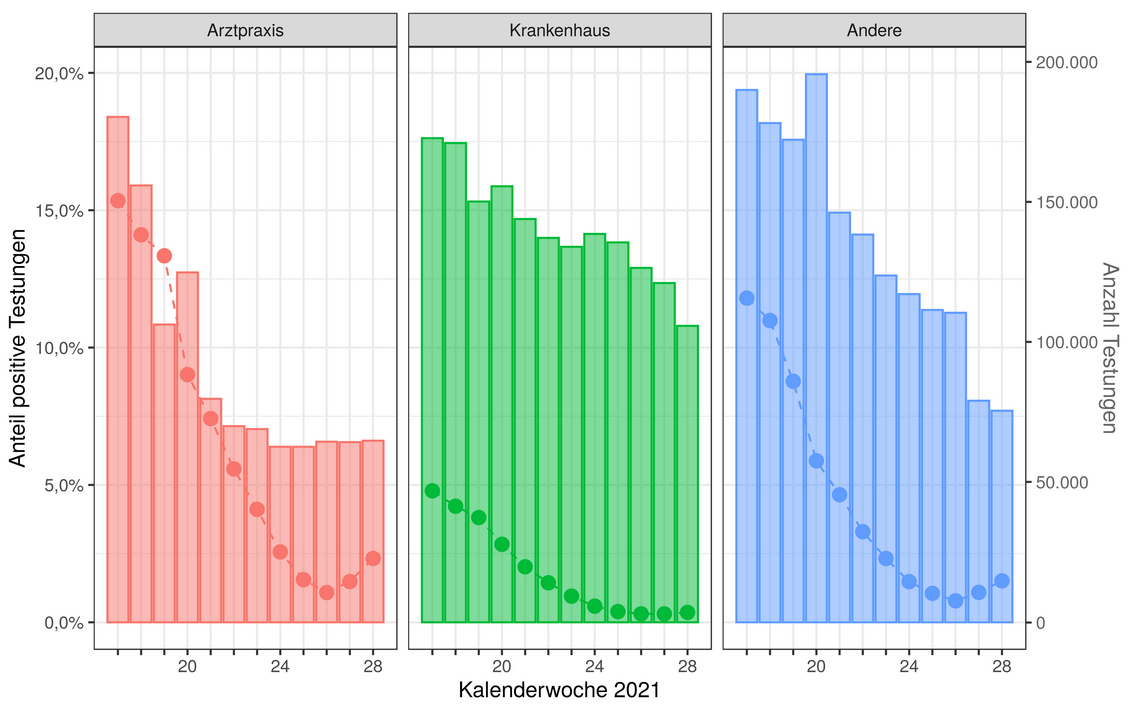 1
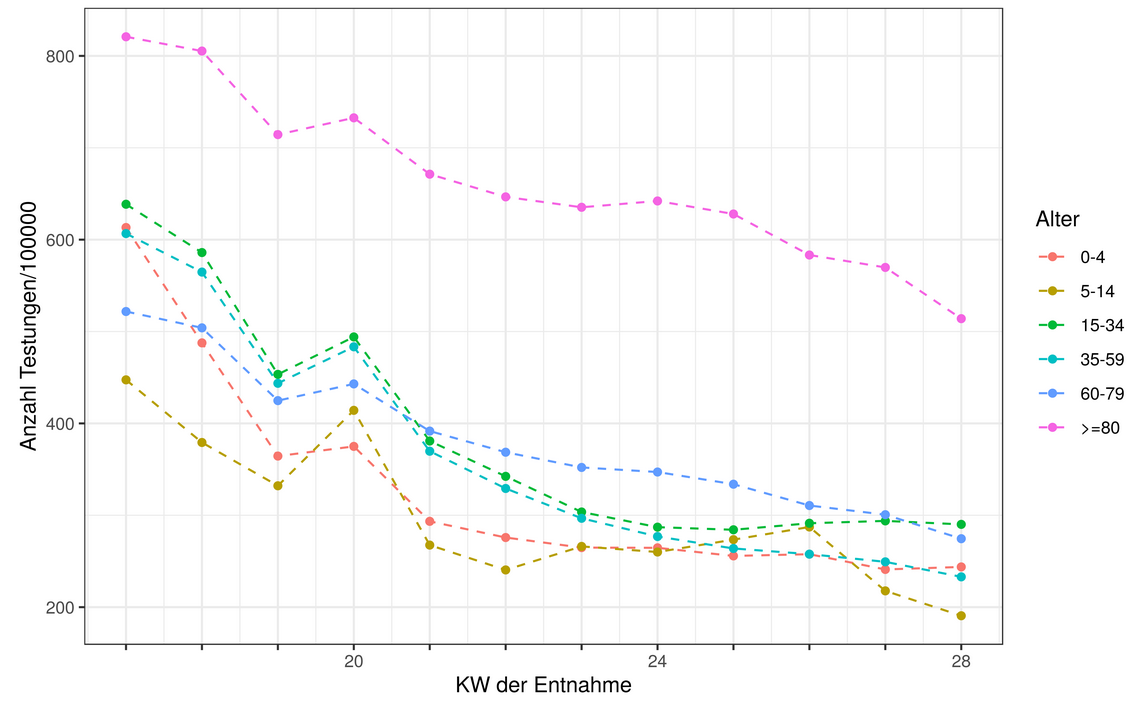 Datenstand 20.7.2021 Anzahl der Testungen pro 100.000 Einwohner nach Altersgruppe und Woche
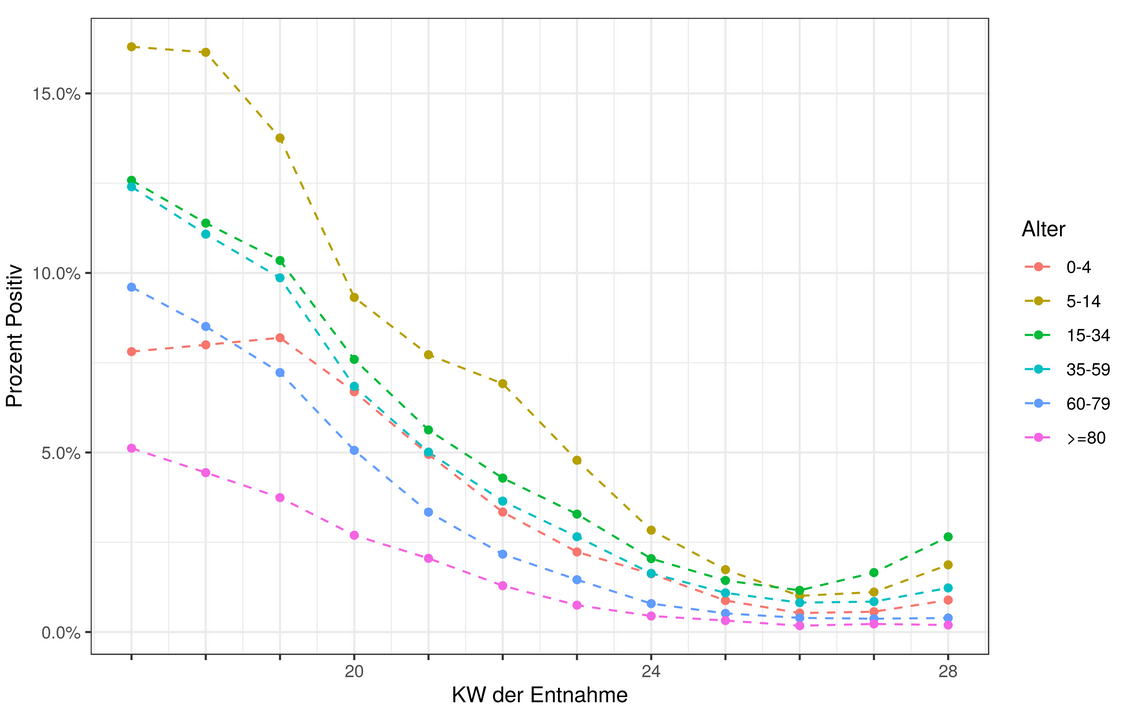 Positivenanteile nach Alters-gruppe und Woche
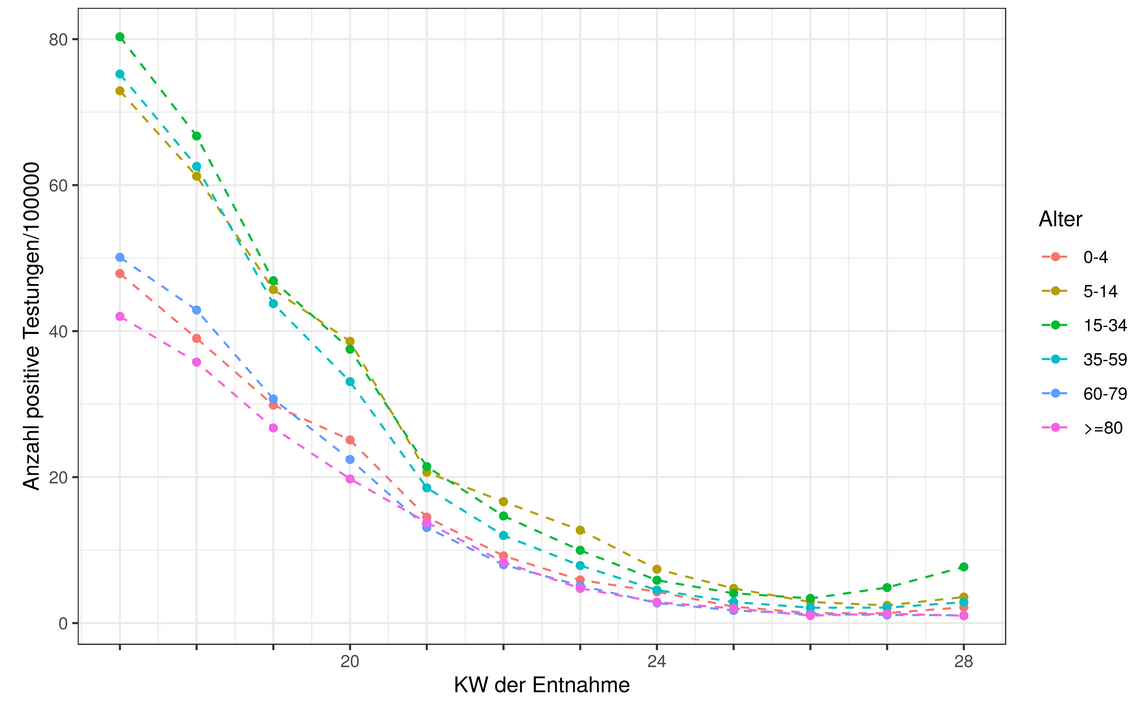 Anzahl POSITIVE Testungen pro 100.000 Einwohner nach Altersgruppe und Woche
2
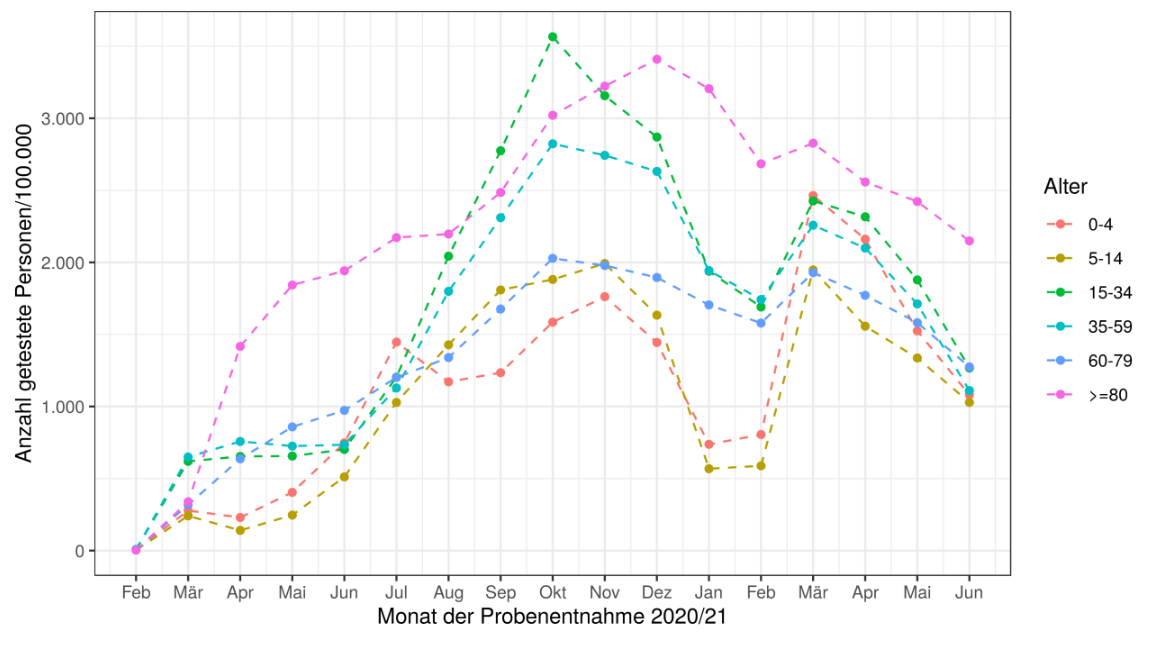 Datenstand 13.7.2021 Anzahl der Testungen pro 100.000 Einwohner nach Altersgruppe und Monat
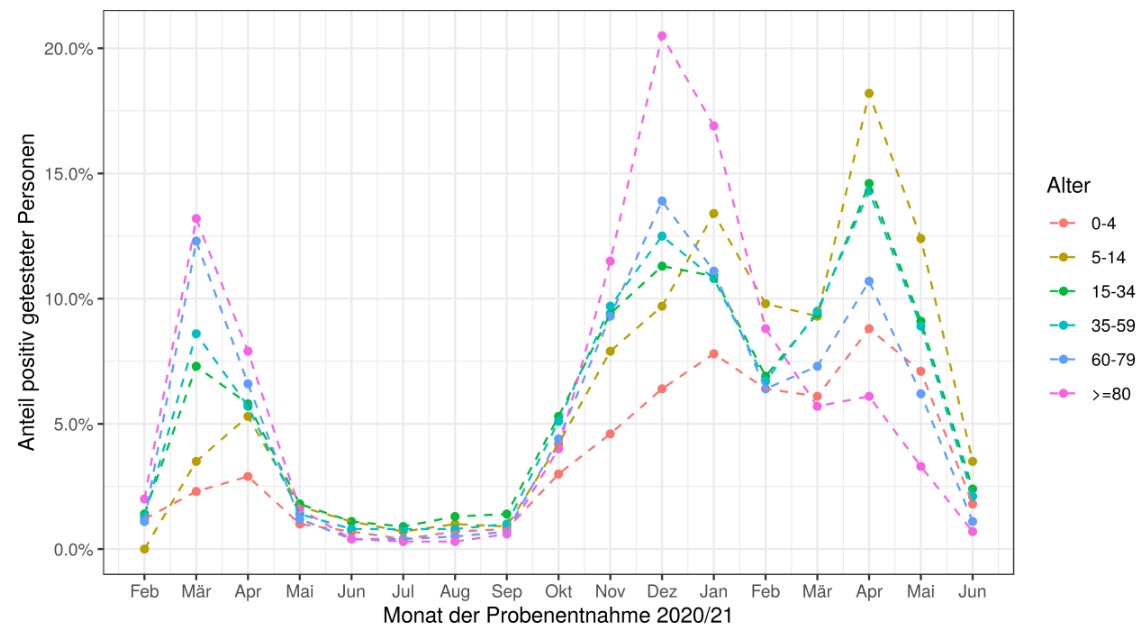 Positivenanteile nach Alters-gruppe und Monat
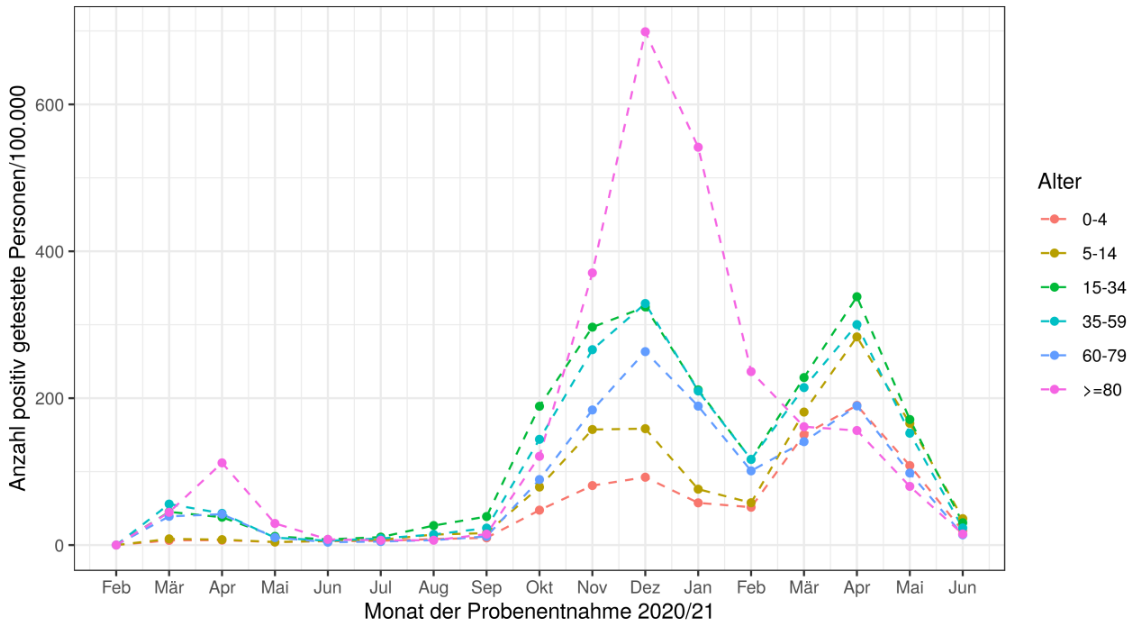 Anzahl POSITIVE Testungen pro 100.000 Einwohner nach Altersgruppe und Monat
3
B.1.617
In den folgenden Darstellungen nutzen wir die Daten der Unterstichprobe der Labore, die mindestens einen positiven B.1.617 Nachweis in irgendeiner KW in 2021 übermittelt haben. (80 Variante Delta)
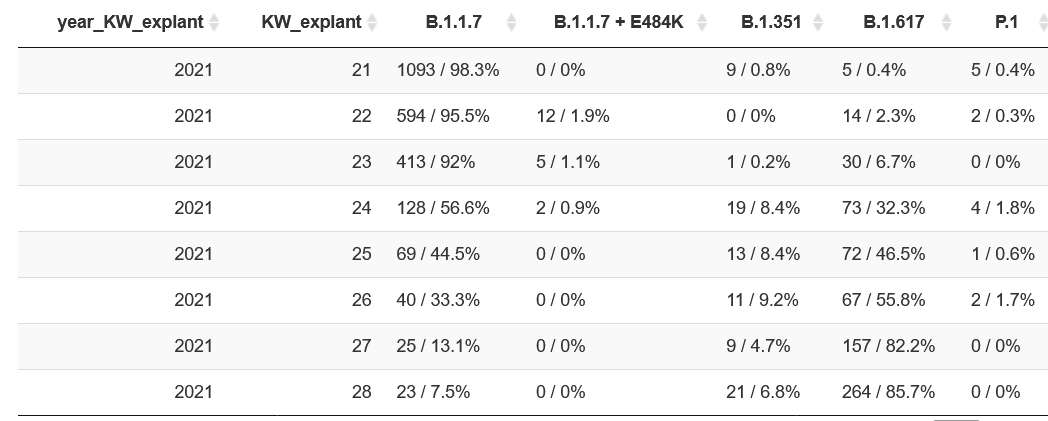 4
Ausbrüche
5